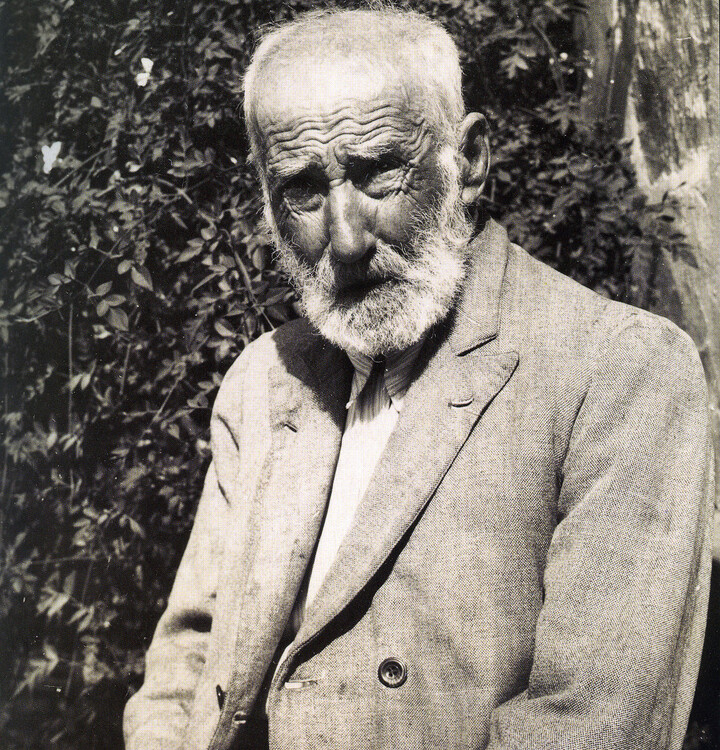 Τα σύμβολα στο έργο του Γιανούλη Χαλεπά
Γιανούλης Χαλεπάς
Πηγή: Γουλάκη-Βουτυρά, Α. (2022). Γιανούλης Χαλεπάς: Δούναι και Λαβείν. Αθήνα, Ελλάδα: Ίδρυμα Ωνάση.
Φωτογραφικό υλικό από την ζωή του
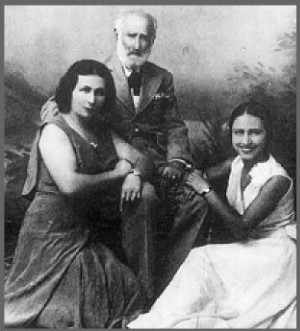 Ο Γιανούλης με τις ανιψιές του Ειρήνη και Ευτυχία, μετά το 1930 (Αρχείο οικ. Β. Χαλεπά)
Πηγή: Γουλάκη-Βουτυρά, Α. (2022). Γιανούλης Χαλεπάς: Δούναι και Λαβείν. Αθήνα, Ελλάδα: Ίδρυμα Ωνάση.
Αυτοπροσωπογραφία του καλλιτέχνη, Γιανούλης Χαλεπάς,1931
Πηγή: Γουλάκη-Βουτυρά, Α. (2022). Γιανούλης Χαλεπάς: Δούναι και Λαβείν. Αθήνα, Ελλάδα: Ίδρυμα Ωνάση.
Φωτογραφικό υλικό από την ζωή του
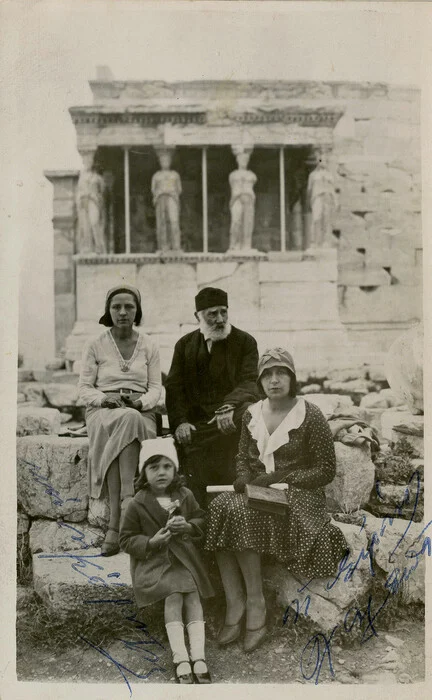 Ο Γιαννούλης Χαλεπάς στην Ακρόπολη το 1930 με την Ειρήνη Χαλεπά, την αδελφή της, Μαριάνθη Κουβαρά, και τη μικρή Κατερίνα Χαλεπά. Δωρεά Μύρωνα Μπικάκη
Πηγή: https://www.lifo.gr/culture/eikastika/giannoylis-halepas-i-tragiki-zoi-toy-megalyteroy-ellina-glypti
[Ανακτήθηκε: 13/10/2022]
Ο Χαλεπάς ανάμεσα σε χορεύτριες, στην οικία της οδού Δαφνομήλη
Πηγή: https://www.lifo.gr/culture/eikastika/giannoylis-halepas-i-tragiki-zoi-toy-megalyteroy-ellina-glypti
[Ανακτήθηκε: 13/10/2022]
Σύμβολα
Justitia, Marten Van Heemskerk, 1556
Πηγή: https://en.wikipedia.org/wiki/Justice?fbclid=IwAR02OVyShCYHaLnDQGHCCH2gYlFyw377oD3BebtWMkMkFSFkAsYkp1gERLE#/media/File:Iustitia_van_Heemskerck.png
[Ανακτήθηκε: 12/10/2022]
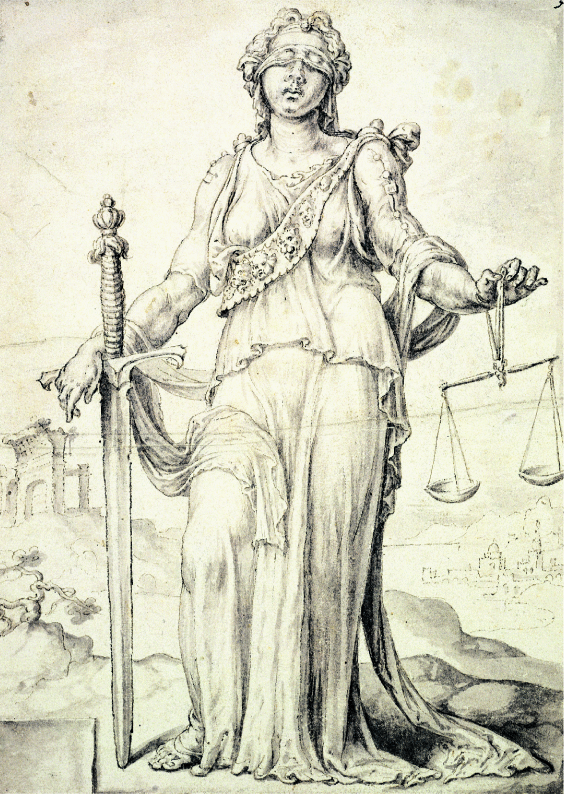 Η ζυγαριά ως σύμβολο δικαιοσύνης
Πηγή: https://www.akessopoulos.gr/covid-19-%CE%B7-%CE%B5%CF%80%CE%B1%CE%BD%CE%B1%CE%BB%CE%B5%CE%B9%CF%84%CE%BF%CF%85%CF%81%CE%B3%CE%B9%CE%B1-%CE%B4%CE%B9%CE%BA%CE%B1%CF%83%CF%84%CE%B7%CF%81%CE%B9%CF%89%CE%BD/
[Ανακτήθηκε: 12/10/2022]
Σύμβολα
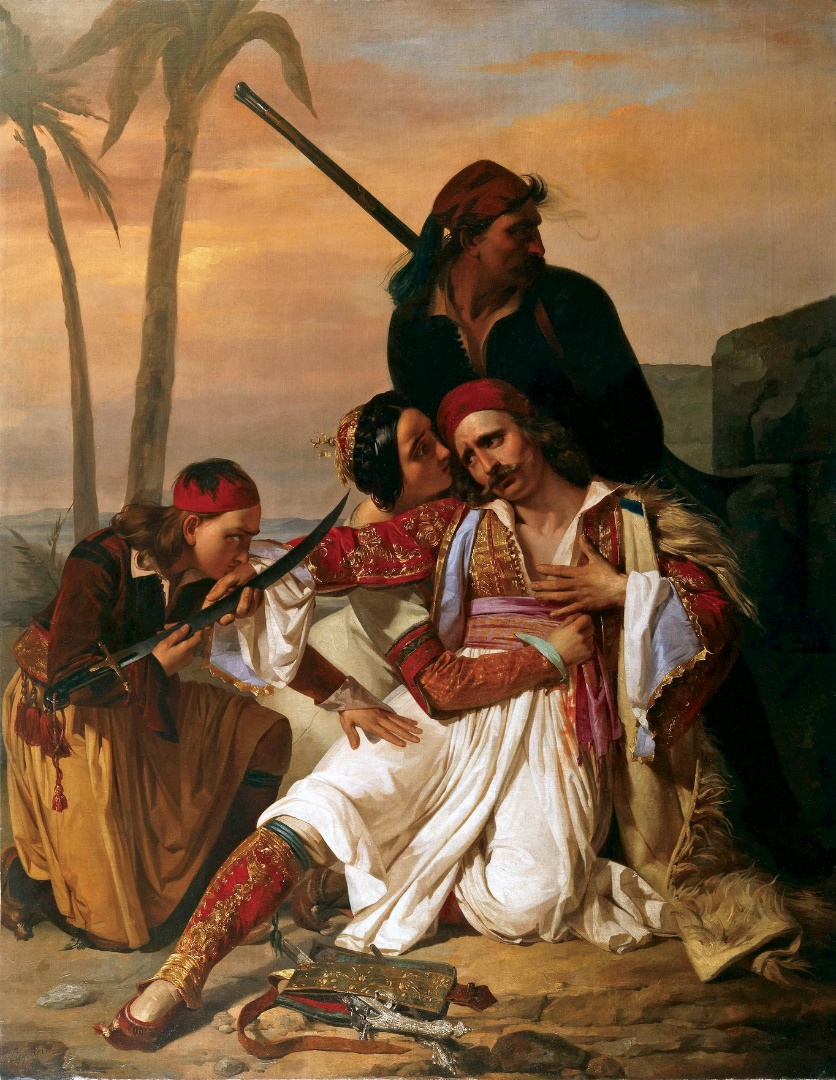 Η Ελευθερία οδηγεί τον λαό,  Eugène Delacroix, 1830 
Πηγή: https://www.wsj.com/articles/delacroix-beyond-the-famous-spectacles-1522418326
[Ανακτήθηκε: 10/10/2022]
Ο θάνατος του Λάμπρου Τζαβέλα, Ludovico Lipparini, 1840
Πηγή: https://www.facebook.com/313206468785315/photos/a.678736912232267/3629855687120360/?type=3
[Ανακτήθηκε: 10/10/2022]
Σύμβολα
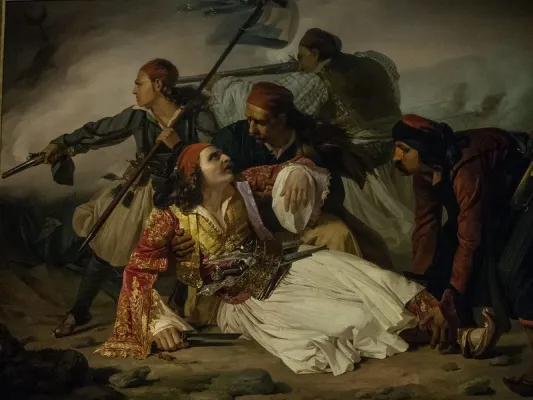 Στάση ως σύμβολο θρήνου
Pieta, Micheσώματος langelo, 1498-99
Πηγή:
https://en.wikipedia.org/wiki/Piet%C3%A0_(Michelangelo)#/media/File:Michelangelo's_Pieta_5450_cut_out_black.jpg
[Ανακτήθηκε: 13/10/2022]
Ο θάνατος του Μάρκου Μπότσαρη, Ludovico Liparini, 1841
Πηγή: https://www.mixanitouxronou.gr/istoriko-ntokoumento-afto-ine-to-voli-pou-skotose-sti-machi-ton-marko-botsari-giati-o-dionisios-solomos-iche-paromiasi-tin-kidia-tou-me-tin-tafi-tou-ektora-stin-tria/
[Ανακτήθηκε: 13/10/2022]
Σύμβολα- Η Μήδεια
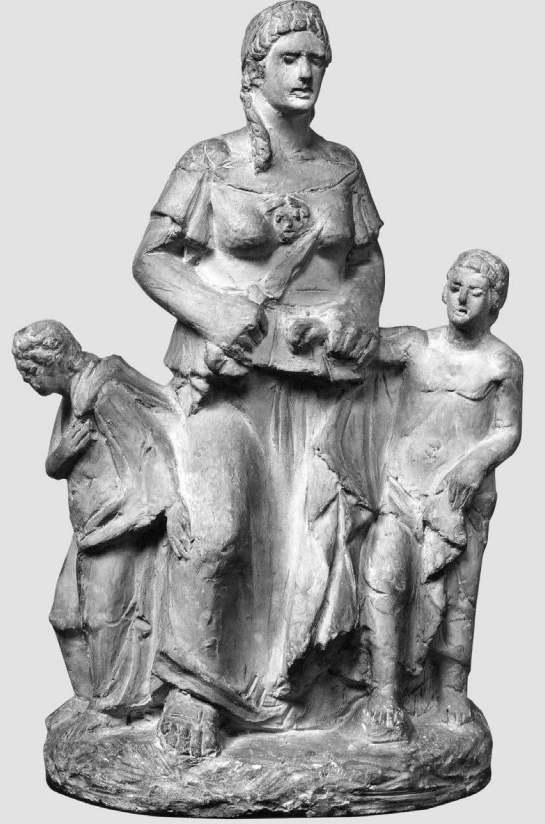 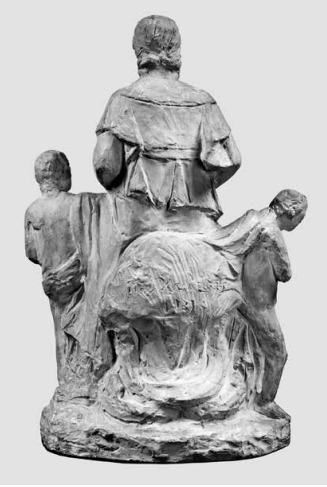 Μήδεια II, Γιανούλης Χαλεπάς,1931 (οπίσθια όψη)
Πηγή: Γουλάκη-Βουτυρά, Α. (2022). Γιανούλης Χαλεπάς: Δούναι και Λαβείν. Αθήνα, Ελλάδα: Ίδρυμα Ωνάση.
Μήδεια II, Γιανούλης Χαλεπάς,1931
Πηγή: Γουλάκη-Βουτυρά, Α. (2022). Γιανούλης Χαλεπάς: Δούναι και Λαβείν. Αθήνα, Ελλάδα: Ίδρυμα Ωνάση.
Μήδεια I, Γιανούλης Χαλεπάς,1918
Πηγή: Γουλάκη-Βουτυρά, Α. (2022). Γιανούλης Χαλεπάς: Δούναι και Λαβείν. Αθήνα, Ελλάδα: Ίδρυμα Ωνάση.
Σύμβολα- Η Μήδεια
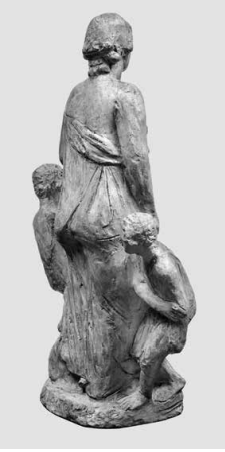 Μήδεια III, Γιανούλης Χαλεπάς,1933 (πλάγια όψη)
Πηγή: Γουλάκη-Βουτυρά, Α. (2022). Γιανούλης Χαλεπάς: Δούναι και Λαβείν. Αθήνα, Ελλάδα: Ίδρυμα Ωνάση.
Μήδεια III, Γιανούλης Χαλεπάς,1933
Πηγή: Γουλάκη-Βουτυρά, Α. (2022). Γιανούλης Χαλεπάς: Δούναι και Λαβείν. Αθήνα, Ελλάδα: Ίδρυμα Ωνάση.
Σύμβολα- Η Μήδεια
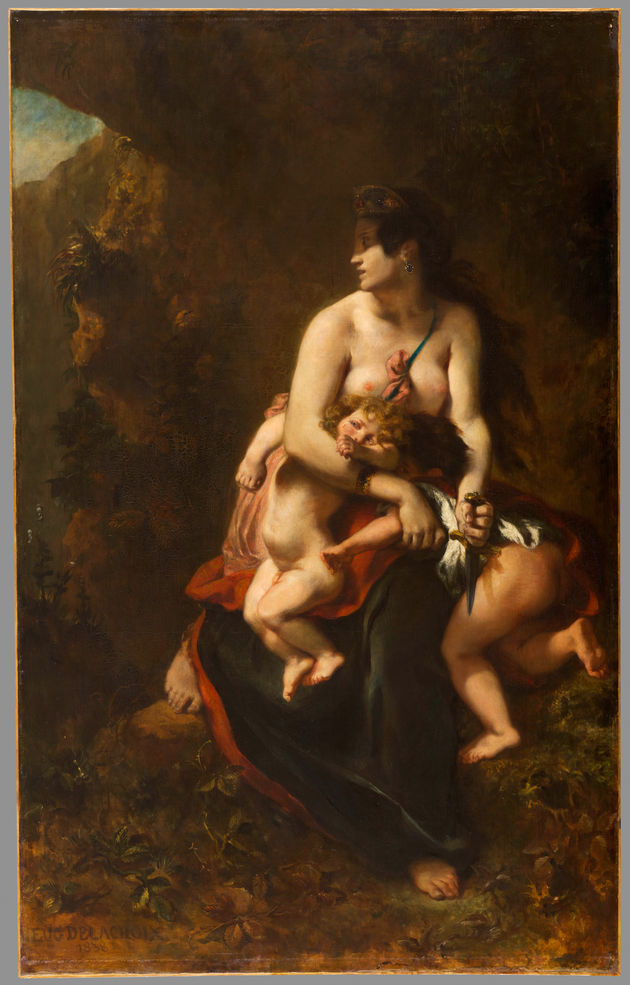 Μήδεια,  Eugène Delacroix, 1862
Πηγή: https://www.efsyn.gr/nisides/175044_o-romantikos-epanastatis-eygenios-ntelakroya
[Ανακτήθηκε: 13/10/2022]
Μήδεια I, Γιανούλης Χαλεπάς,1918
Πηγή: Γουλάκη-Βουτυρά, Α. (2022). Γιανούλης Χαλεπάς: Δούναι και Λαβείν. Αθήνα, Ελλάδα: Ίδρυμα Ωνάση.
Σύμβολα- Η Μήδεια
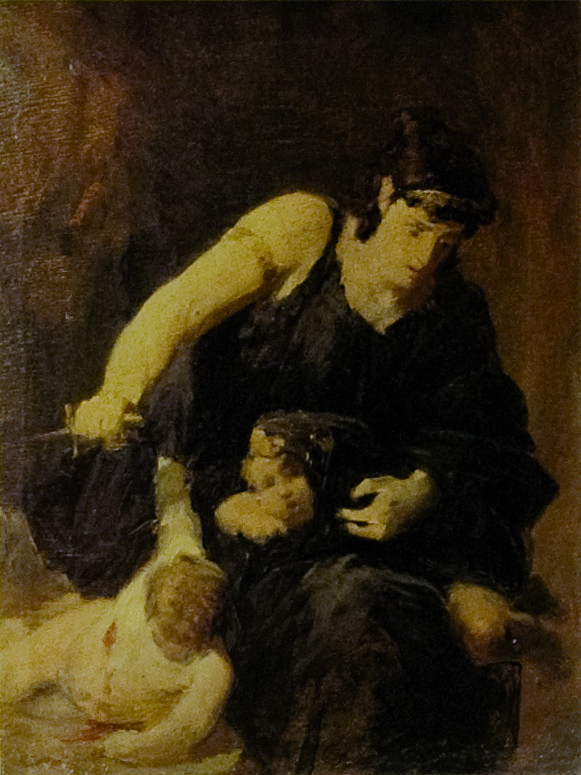 Η Μήδεια σκοτώνει τα παιδιά της, Νικηφόρος Λύτρας, περ. 1860-1866
Πηγή: https://www.greek-language.gr/digitalResources/ancient_greek/history/art/page_195.html?prev=true
[Ανακτήθηκε: 13/10/2022]
Μήδεια I, Γιανούλης Χαλεπάς,1918
Πηγή: Γουλάκη-Βουτυρά, Α. (2022). Γιανούλης Χαλεπάς: Δούναι και Λαβείν. Αθήνα, Ελλάδα: Ίδρυμα Ωνάση.
Σύμβολα- Το «γοργόνειο»
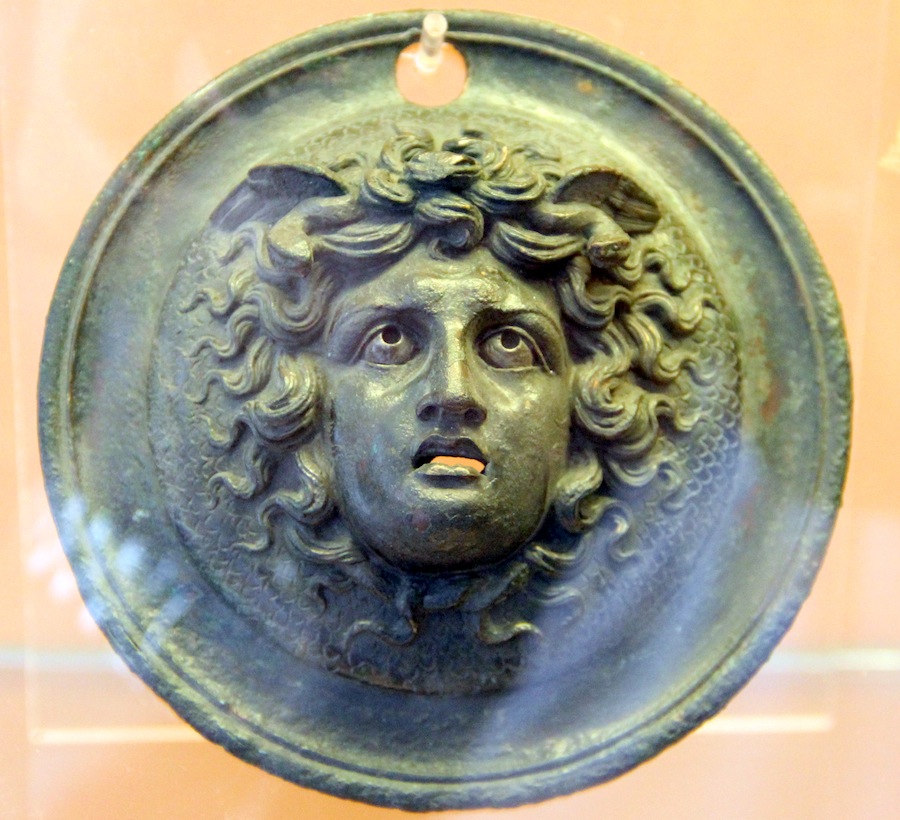 Κεφάλι Μέδουσας, Πομπηία. 
Πηγή:  https://el.wikipedia.org/wiki/%CE%9C%CE%AD%CE%B4%CE%BF%CF%85%CF%83%CE%B1_(%CE%BC%CF%85%CE%B8%CE%BF%CE%BB%CE%BF%CE%B3%CE%AF%CE%B1)#/media/%CE%91%CF%81%CF%87%CE%B5%CE%AF%CE%BF:M%C3%A9duse._D%C3%A9coration_de_porte.JPG 
[Ανακτήθηκε: 13/10/2022]
Αρχαϊκό Γοργόνειο (περί 580 π.Χ.), Ναός Αρτέμιδος, Κέρκυρα
Πηγή:  https://el.wikipedia.org/wiki/%CE%9C%CE%AD%CE%B4%CE%BF%CF%85%CF%83%CE%B1_(%CE%BC%CF%85%CE%B8%CE%BF%CE%BB%CE%BF%CE%B3%CE%AF%CE%B1)#/media/%CE%91%CF%81%CF%87%CE%B5%CE%AF%CE%BF:Close_up_of_Gorgon_at_the_pediment_of_Artemis_temple_in_Corfu.jpg 
[Ανακτήθηκε: 13/10/2022]
Σύμβολα- Το «γοργόνειο»
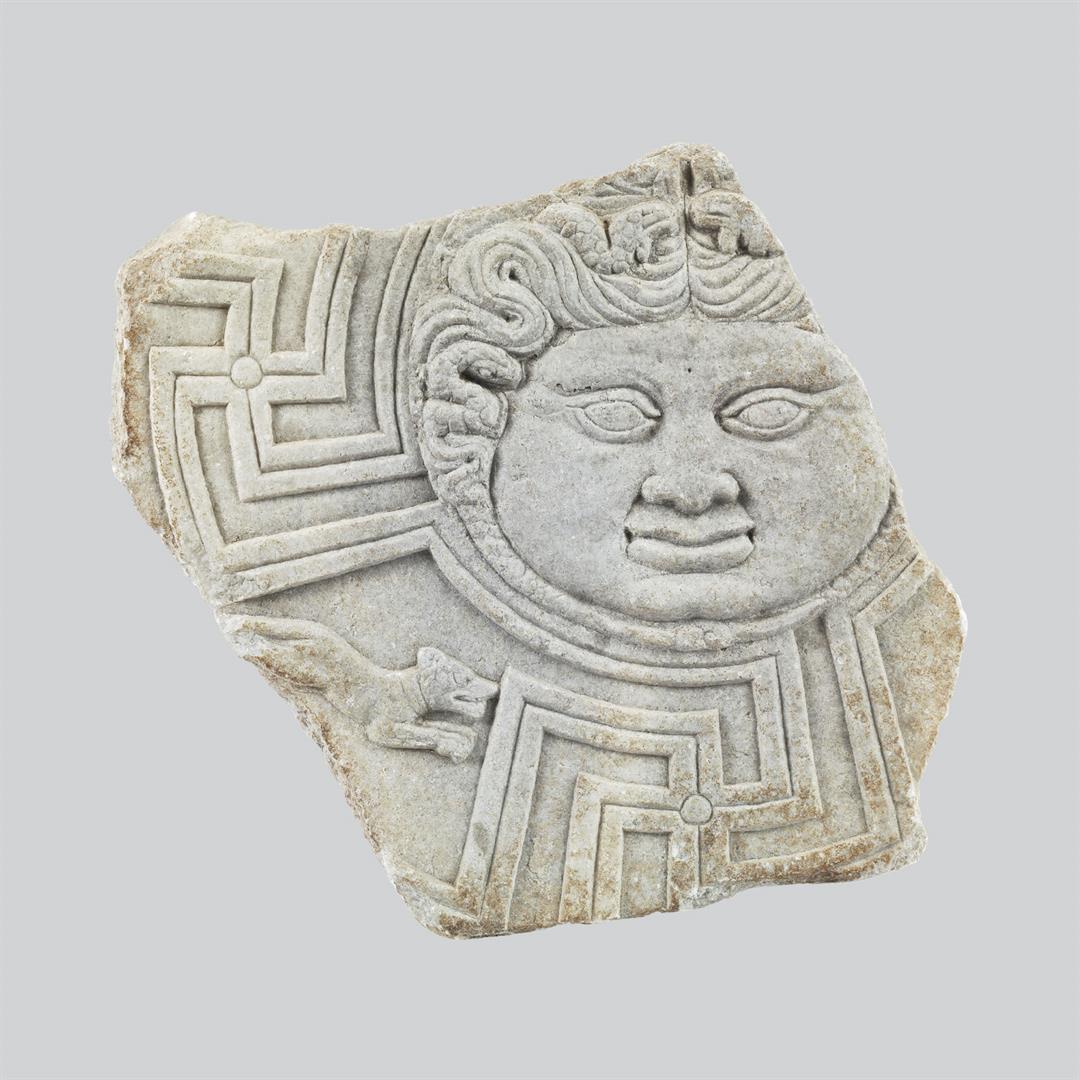 Αμφίγλυπο θωράκιο με παράσταση γοργονείου και σταυρού στην άλλη όψη, το οποίο ανακαλύφθηκε στο Λέχαιο της Κορινθίας, 1894
Πηγή: https://www.ebyzantinemuseum.gr/?i=bxm.el.exhibit&id=182  [Ανακτήθηκε: 13/10/2022]
Το «γοργόνειο» στα έργα του Χαλεπά
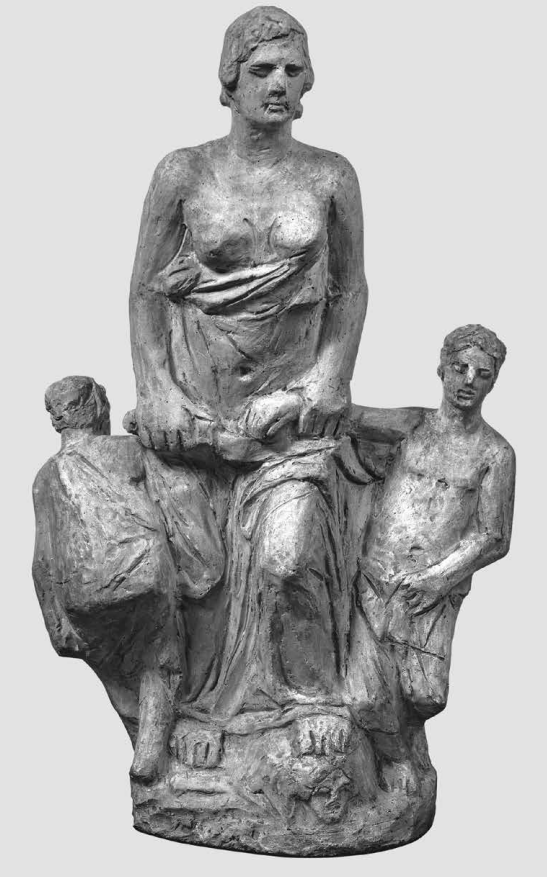 Μήδεια III, Γιανούλης Χαλεπάς,1933
Πηγή: Γουλάκη-Βουτυρά, Α. (2022). Γιανούλης Χαλεπάς: Δούναι και Λαβείν. Αθήνα, Ελλάδα: Ίδρυμα Ωνάση.
Το «γοργόνειο» στα έργα του Χαλεπά
Παραμύθι της Πεντάμορφης II, Γιανούλης Χαλεπάς,1918
Πηγή: Γουλάκη-Βουτυρά, Α. (2022). Γιανούλης Χαλεπάς: Δούναι και Λαβείν. Αθήνα, Ελλάδα: Ίδρυμα Ωνάση.
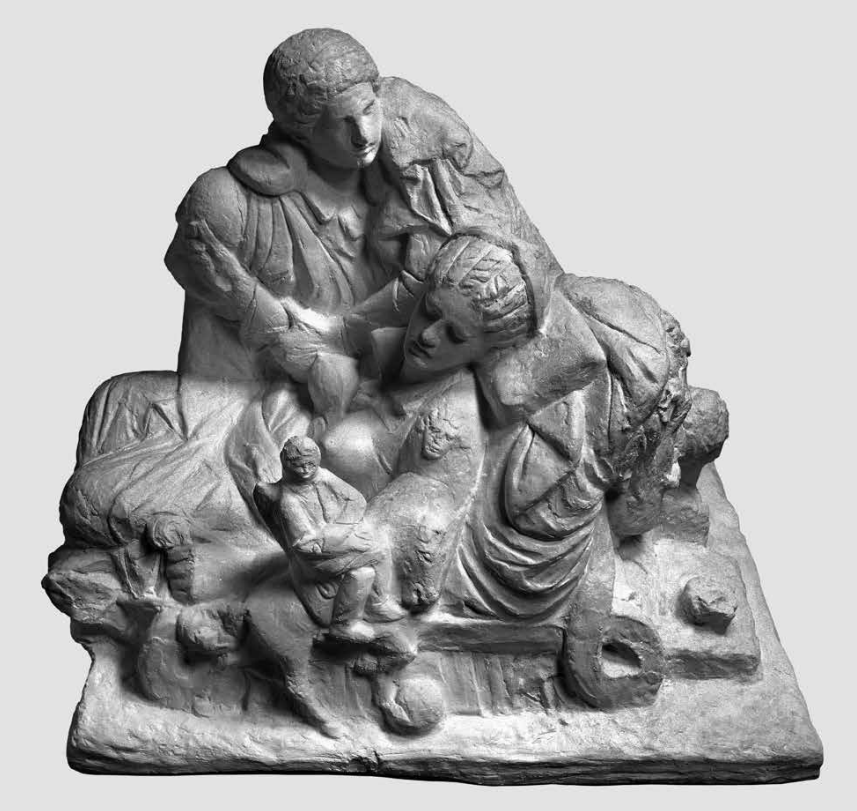 Το «γοργόνειο» στα έργα του Χαλεπά
Όρθια Αθηνά, Γιανούλης Χαλεπάς,1938
Πηγή: Γουλάκη-Βουτυρά, Α. (2022). Γιανούλης Χαλεπάς: Δούναι και Λαβείν. Αθήνα, Ελλάδα: Ίδρυμα Ωνάση.
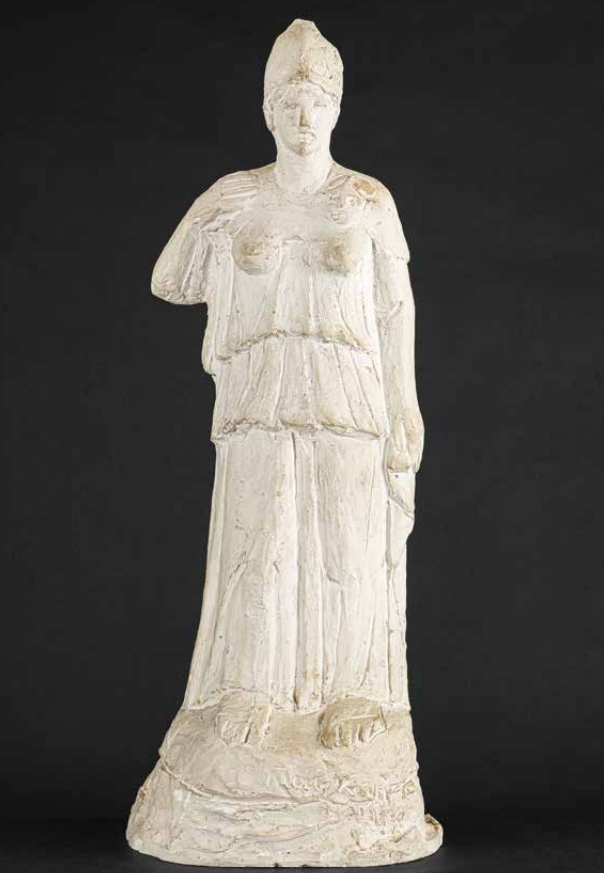 «Οιδίπους και Αντιγόνη»
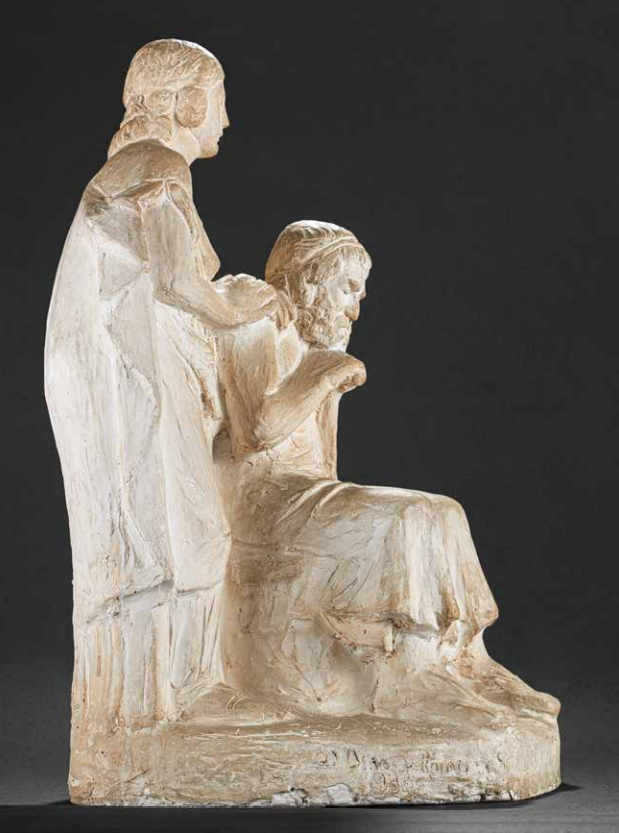 Οιδίπους και Αντιγόνη, Γιανούλης Χαλεπάς,1930
Πηγή: Γουλάκη-Βουτυρά, Α. (2022). Γιανούλης Χαλεπάς: Δούναι και Λαβείν. Αθήνα, Ελλάδα: Ίδρυμα Ωνάση.
Οιδίπους και Αντιγόνη, Γιανούλης Χαλεπάς,1930 (πλάγια όψη)
Πηγή: Γουλάκη-Βουτυρά, Α. (2022). Γιανούλης Χαλεπάς: Δούναι και Λαβείν. Αθήνα, Ελλάδα: Ίδρυμα Ωνάση.
«Οιδίπους και Αντιγόνη»
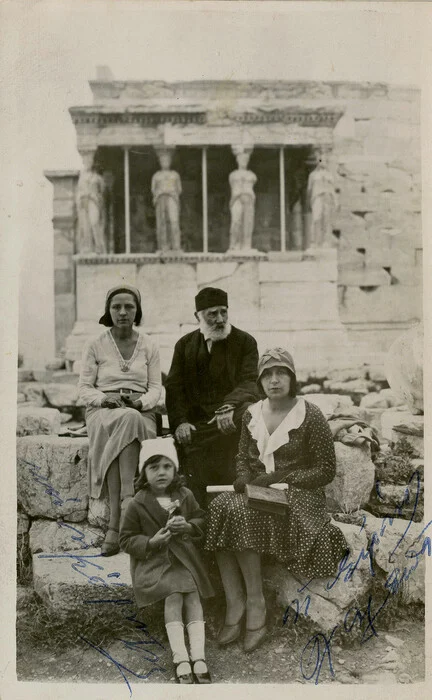 Ο Γιαννούλης Χαλεπάς στην Ακρόπολη το 1930 με την Ειρήνη Χαλεπά, την αδελφή της, Μαριάνθη Κουβαρά, και τη μικρή Κατερίνα Χαλεπά. Δωρεά Μύρωνα Μπικάκη
Πηγή: https://www.lifo.gr/culture/eikastika/giannoylis-halepas-i-tragiki-zoi-toy-megalyteroy-ellina-glypti
[Ανακτήθηκε: 13/10/2022]
«Οιδίπους και Αντιγόνη»
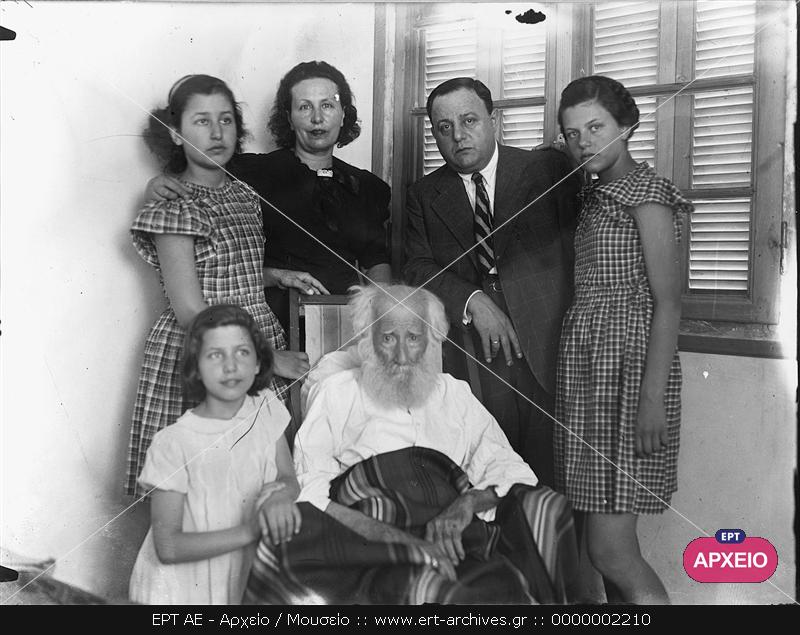 Φωτογραφία του Γιανούλη Χαλεπά σε προχωρημένη ηλικία με την οικογένειά του
Πηγή: https://archive.ert.gr/2210/
[Ανακτήθηκε: 09/10/2022]
«Οιδίπους και Αντιγόνη»
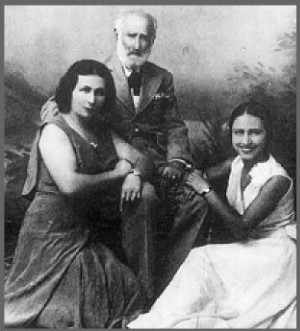 Ο Γιανούλης με τις ανιψιές του, Ειρήνη και Ευτυχία, μετά το 1930 (Αρχείο οικ. Β. Χαλεπά)
Πηγή: Γουλάκη-Βουτυρά, Α. (2022). Γιανούλης Χαλεπάς: Δούναι και Λαβείν. Αθήνα, Ελλάδα: Ίδρυμα Ωνάση.
Καθιστή μορφή- ένδειξη κύρους, δύναμης, εξουσίας
Το σύνταγμα του Γενέλεω, περ. 560 π.Χ., Σάμος, Ηραίο Σάμου
Πηγή: http://users.sch.gr/ipap/Ellinikos%20Politismos/AR/Geneleo.htm?fbclid=IwAR0wEPM33USTuqrWQdZIb_YSGkf75g1Vy66L4-FUBLVH7qY3CRni8rpXMTA
[Ανακτήθηκε: 11/10/2022]
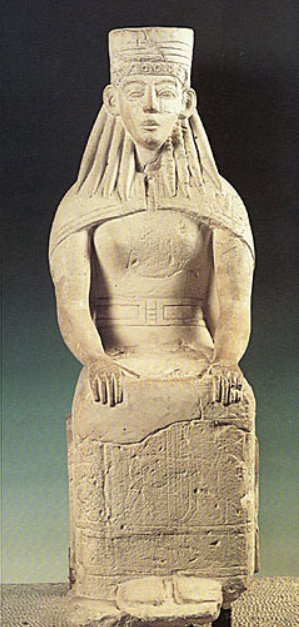 Καθήμενη «θεά» του Πρινιά, περ. 630 π.Χ.
Πηγή: http://archaeologia.eie.gr/archaeologia/gr/02_DELTIA/Korai.aspx?fbclid=IwAR02OVyShCYHaLnDQGHCCH2gYlFyw377oD3BebtWMkMkFSFkAsYkp1gERLE
[Ανακτήθηκε: 11/10/2022]
Καθιστή μορφή- ένδειξη κύρους, δύναμης, εξουσίας
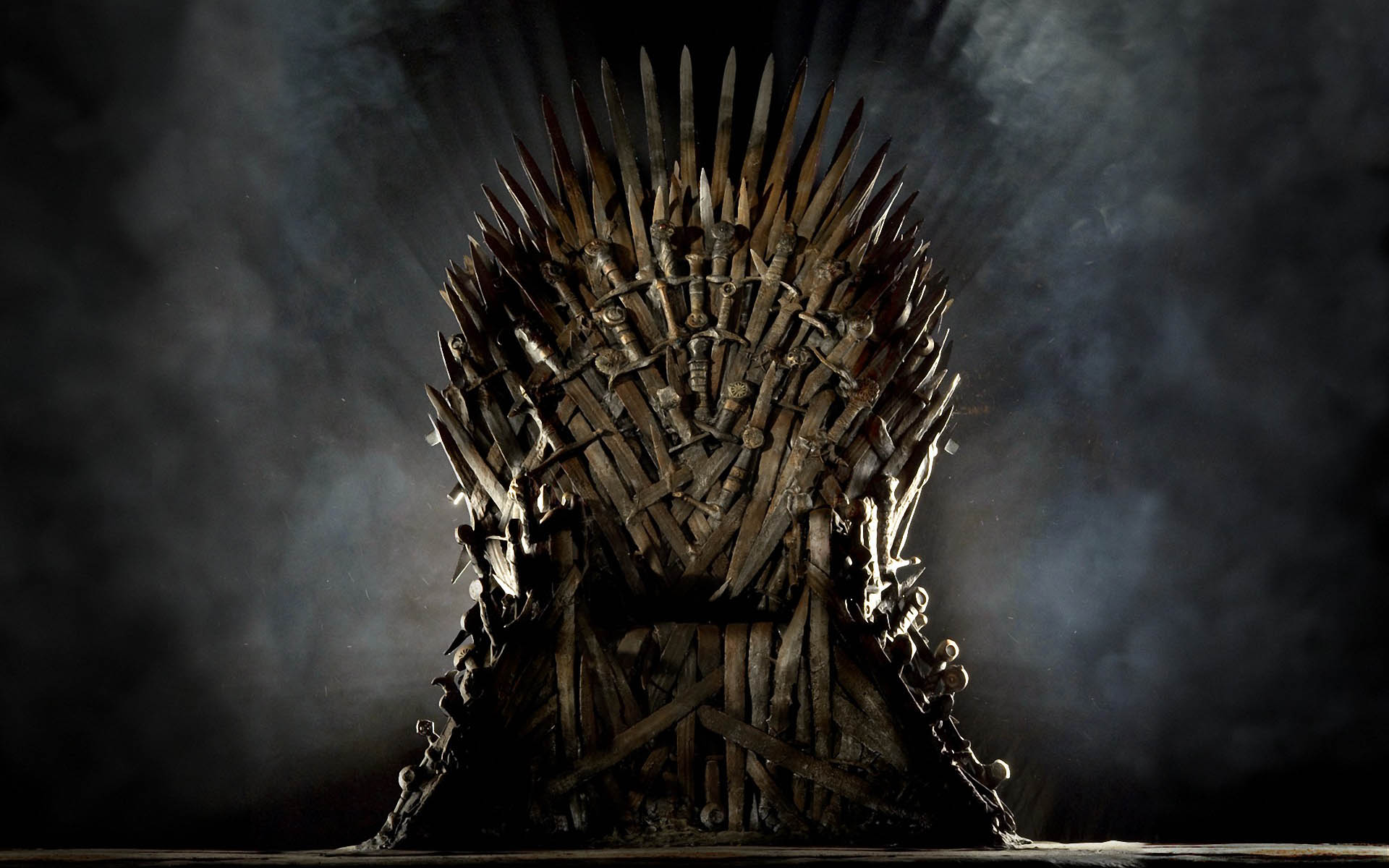 Αναπαράσταση του χρυσελεφάντινου αγάλματος του Δία στην Ολυμπία
Πηγή:
 https://arxaia-ellinika.blogspot.com/2013/03/agalma-tou-olympiou-dios.html
[Ανακτήθηκε: 12/10/2022]
Πηγή: https://popaganda.gr/art/simantikoteros-xaraktiras-kiklou-game-of-thrones/
[Ανακτήθηκε: 12/10/2022]
Σύμβολο-Τραπουλόχαρτα
Σχέδιο αριθ. 3 από τραπουλόχαρτα

Πηγή:

Calvo-Platero D., Ο γλυπτικός χώρος του Γιαννούλη Χαλεπά, (μτφ.) Χατζηδήμου Κ., Ράλλη Ι., Αθήνα 1979
Ο Σάτυρος, Κατάστιχο αρ. III

Πηγή: 

Γουλάκη-Βουτυρά, Α. (2022). Γιανούλης Χαλεπάς: Δούναι και Λαβείν. Αθήνα, Ελλάδα: Ίδρυμα Ωνάση.
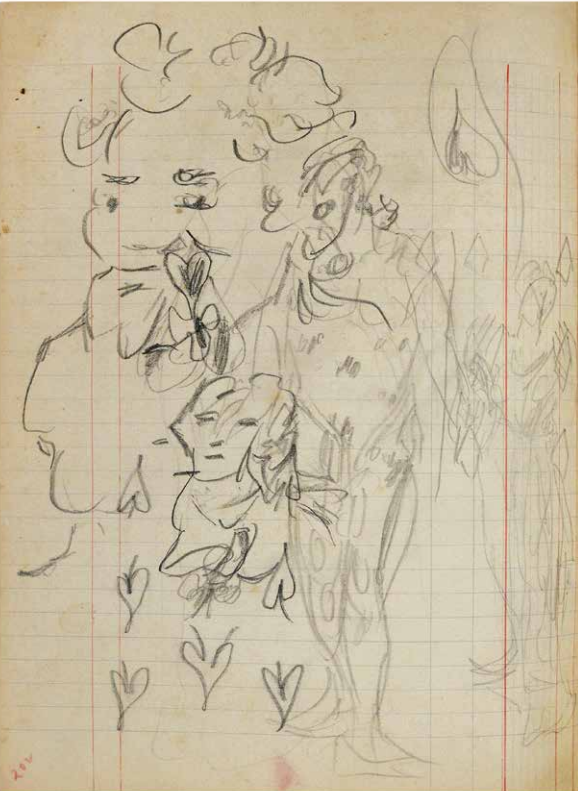 Σύμβολο-Τραπουλόχαρτα
Κατάστιχο αρ. IV
Πηγή: Γουλάκη-Βουτυρά, Α. (2022). Γιανούλης Χαλεπάς: Δούναι και Λαβείν. Αθήνα, Ελλάδα: Ίδρυμα Ωνάση.